Towards verifying algorithms for model-based engineering with TLA+
TLA+ Community Event, 22/04/2023

Olivier Constant
Thales Research & Technology France
1. Context
‘Model-*’ in engineering
Model-Based …
Systems Engineering (MBSE)
Software Engineering
Development
Testing
Model-Driven …
Engineering
Architecture
Etc.
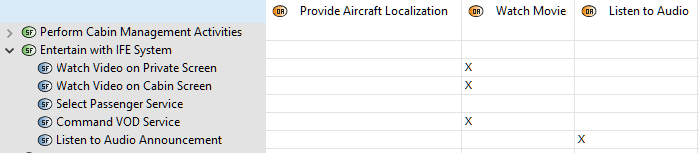 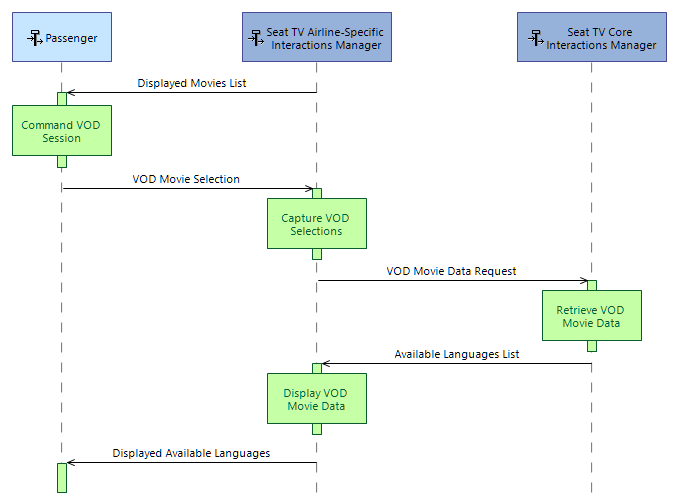 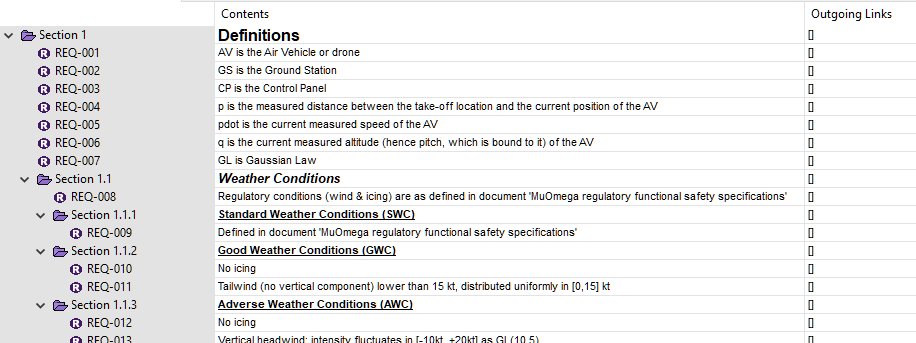 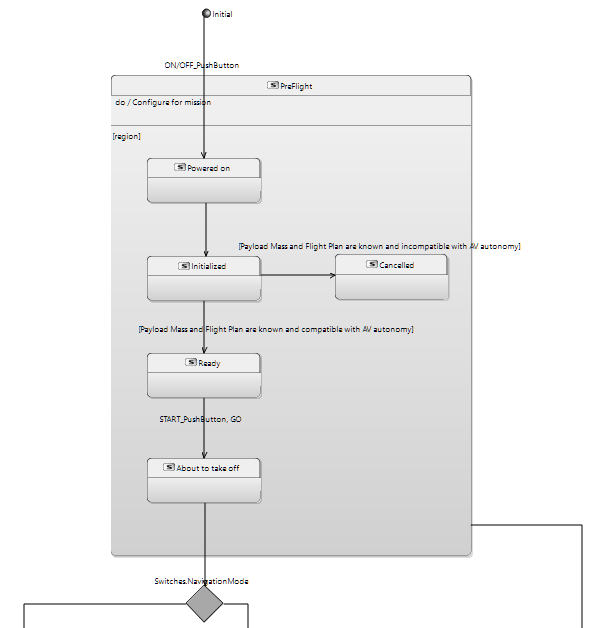 type: CPU
name: ‘CPU1’
frequency: 3.2
arch: x64
Stakeholders
: represents subset of
deployment
allocation
describes
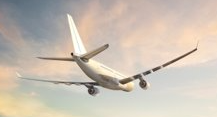 (Engineering)
allocation
Model
part
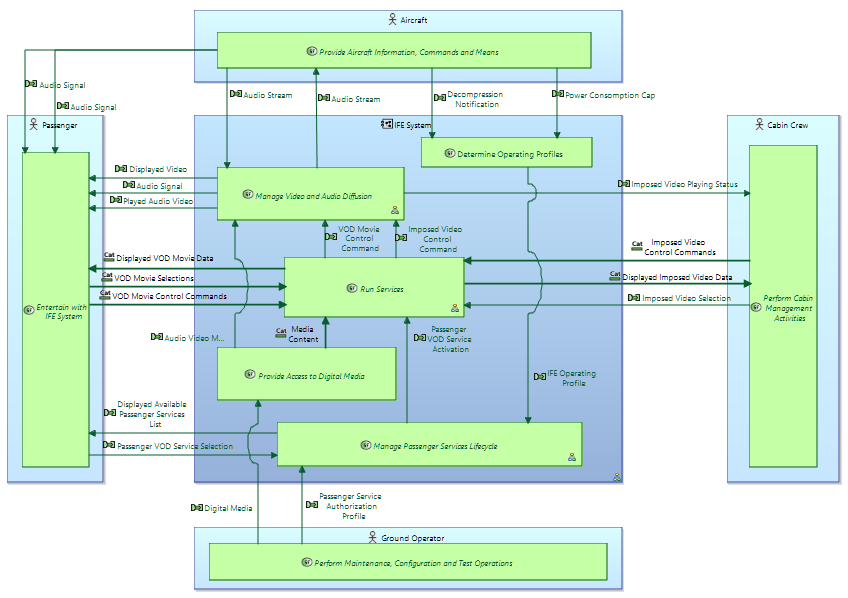 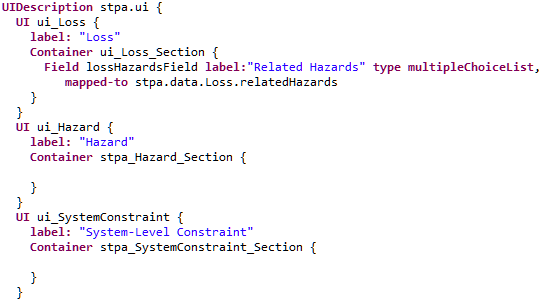 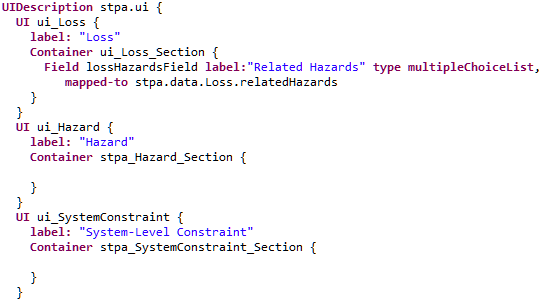 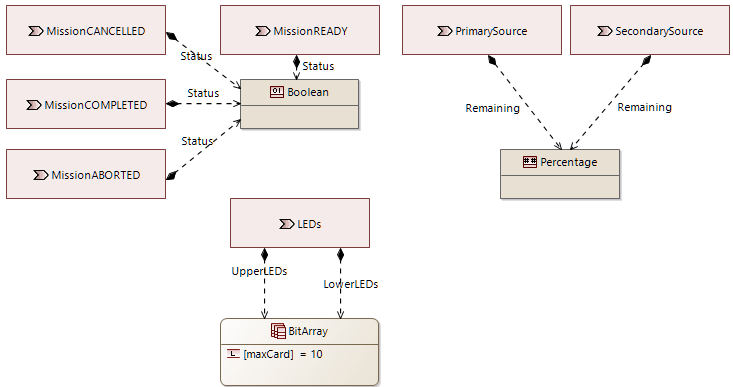 Example: Capella, an MBSE tool and a method
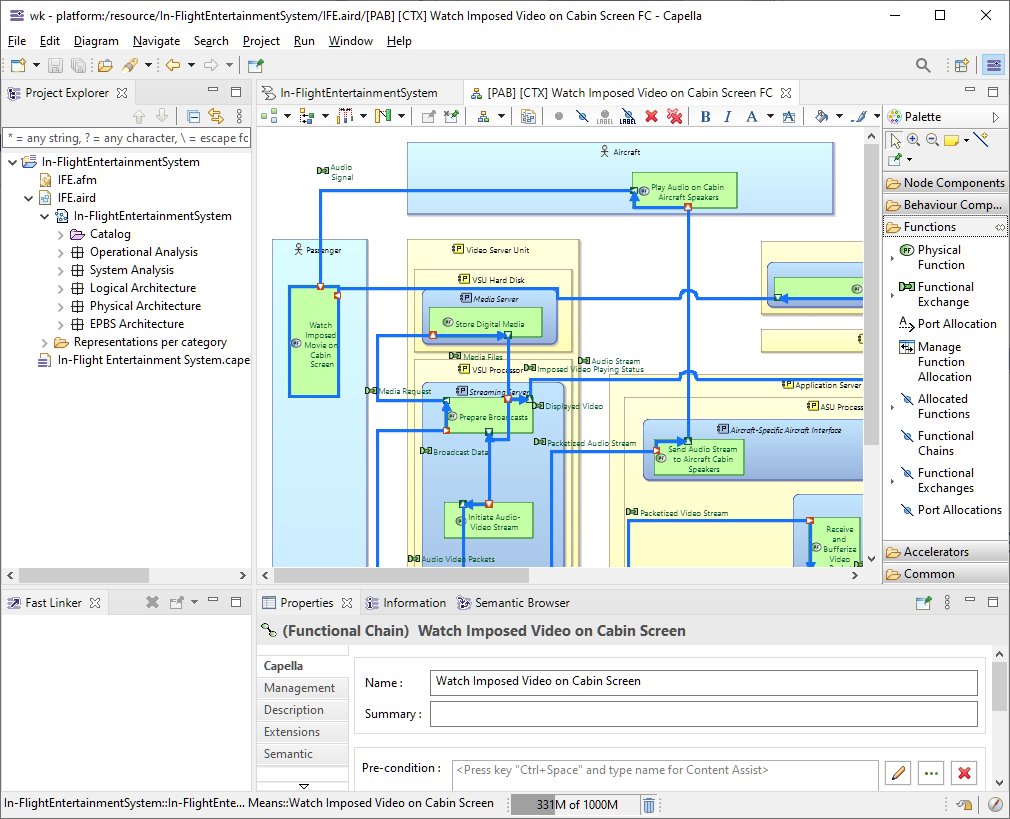 The trigger for the present work

Developed at Thales, originally for internal usage
Released in open source in 2014
Used in many industrial domains (*)
(*) https://blog.obeosoft.com/capella-community-survey-2020-the-results
MBSE at large scale (ideally*)
: must be consistent with each other
Product-line engineering
System model
Patterns
Need analysis
: contributes contents to
Safety perspective
Libraries
Software model
Logical architecture
Cybersecurity perspective
Specialty model W
Perspective X
Physical architecture
Specialty model W
Specialty model W
Version Control
Subsystem Model
Analysis Model
(*) https://eclipse.org/kitalpha/
Subsystem Model
Analysis Model
Subsystem model Y
Analysis model Z
MBSE at large scale
: must be consistent with each other
Product-line engineering
Patterns
: contributes contents to
Libraries
Software model
System model
require
Specialty model W
Need analysis
Specialty model W
Algorithms for model synchronization and merging
Safety perspective
Specialty model W
Logical architecture
Cybersecurity perspective
Perspective X
Physical architecture
Version Control
Subsystem Model
Analysis Model
Subsystem Model
Analysis Model
Subsystem model Y
Analysis model Z
Merge
1) Match
deployment
allocation
allocation
2) Diff
allocation
Model B
Model A
part
part
3) Merge
+
part
part
‘contributes contents to’?
Algorithms for model synchronization and merging
Synchronization
deployment
allocation
Match-Diff-Merge
Model A’
part
part
part
Transform
Algorithms for model synchronization and merging
‘consistent with each other’?
allocation
allocation
W
Model B
part
Z
Y
Model A
W
X
Expectations
variation points
Expected properties
Well-formedness preservation
Confluence of merge process
Diff accuracy preservation
Etc.
guarantees?
relies
on
plead for
Algorithms for model synchronization and merging
Generic and customizable software framework
Agnostic to what models describe
de facto standard
(open source, Java-based)
But must still rely on a technical definition of models…
A bit of history
2010: Framework for model merging
2011: Basic GUI
2012: Released in open source
2012-now: Widespread usage in Capella and some other products
2013-2017: Reuse and synchronization mechanisms
2018-now: Application beyond original scope, new needs
2021-now: Trying to do something about it
“It looks OK and all tests pass but formal methods would help.”
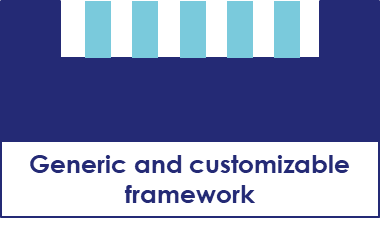 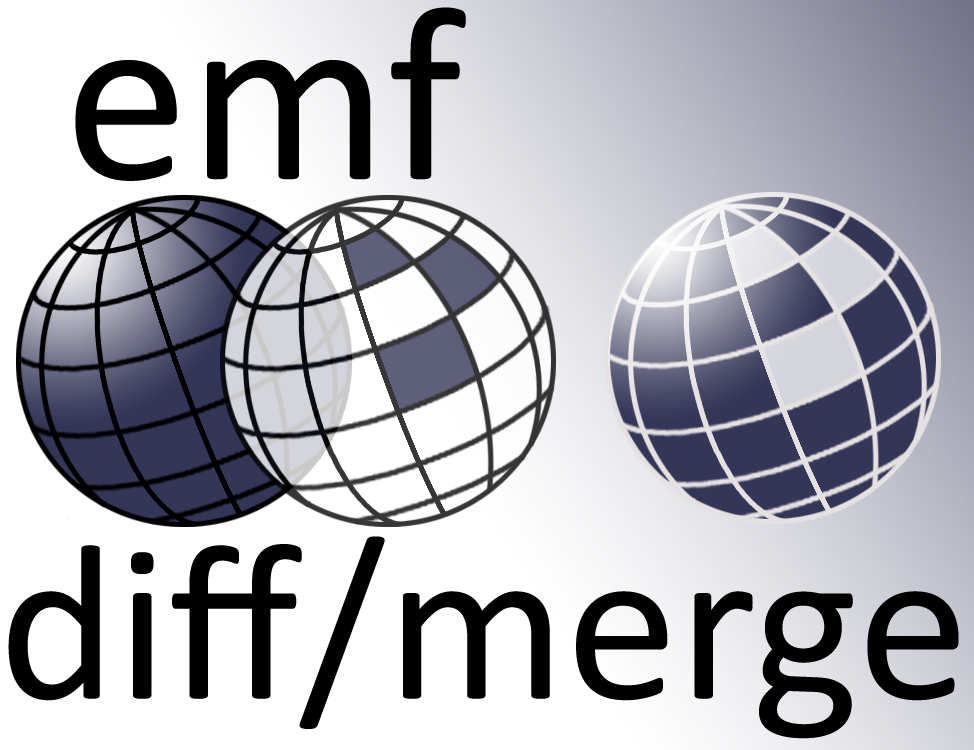 “OK, now we really need formal methods.”
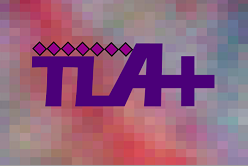 2. Zooming on a piece of the challenge
Models in EMF
typed by
Ecore: the meta-metamodel
Metamodel
(schema)
part
type
CPU
Component
Function
Metaclass
Reference
deployment
name : string
frequency : float
arch : CPUArch
references
name: ‘CPU1’
frequency: 3.2
arch: x64
allocation
typed by
‘References’
‘Metaclasses’
(example)
deployment
allocation
typed by
allocation
Model
part
[Speaker Notes: UML-like representation
Ecore defines the possible characteristics of metamodels]
Sync/merge perspective on EMF models
conforms to
Ecore: the meta-metamodel
Metamodel
(i.e., assumed well-formed)
part
type
CPU
Component
Function
Metaclass
Reference
Known
(properties)
(properties)
deployment
name : string
frequency : float
arch : CPUArch
references
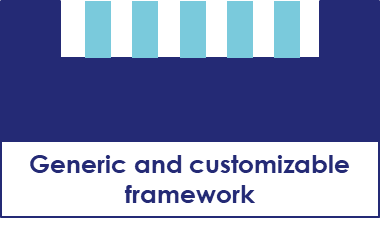 allocation
‘Well-formedness preservation’?
Unknown but fixed
Unknown and evolving
deployment
allocation
must keep conforming to
(i.e., must remain well-formed)
allocation
Model
part
Well-formedness constraints
Well-formedness constraints
Automatically enforced by EMF
By model APIs
By construction
EMF implementation
Metaclass: Java class
Reference: Java methods
Node creation: Java class 
		  instantiation
EMF implementation
Side effects of atomic API operations
Side effects: Capella-like illustration
Functions
Components
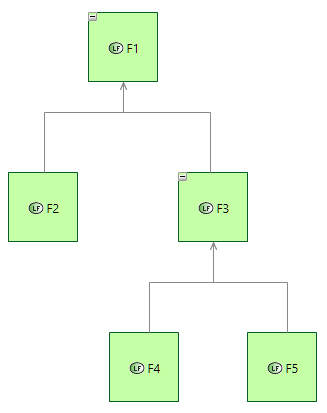 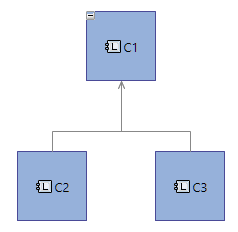 allocated [*]
allocation [1]
Side effects: Capella-like illustration (1)
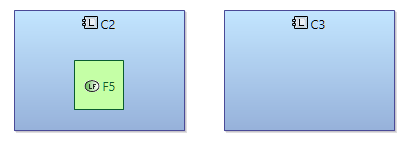 (allocated)
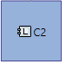 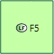 allocated
allocation
+
allocated
+
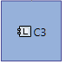 allocation
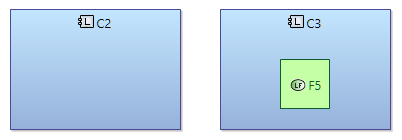 Side effects: Capella-like illustration (2)
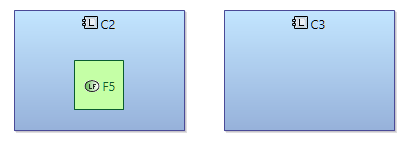 (allocated)
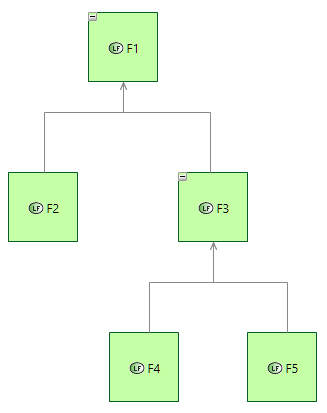 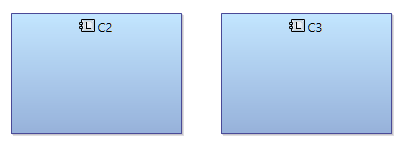 Well-formedness constraints
‘Well-formedness preservation’?
Take into account
Formally specify
Well-formedness constraints
To be explicitly enforced
Automatically enforced by EMF
By model APIs
By construction
EMF implementation
Metaclass: Java class
Reference: Java methods
Node creation: Java class 
		  instantiation
EMF implementation
Side effects of atomic API operations
E.g.
Mandatory outgoing edges
Forbidden cycles
Etc.
3. Handling this piece of the challenge with TLA+
Expected TLA+ usage
Expected properties of algorithm
Example: well-formedness preservation[for all models, for all metamodels]
What the (sync/merge) algorithm does in terms of API calls on models
verify
Specification of algorithm X
What are model APIs and how they affect models through side effects
Specification of model APIs
What are models for a given metamodel
How EMF ‘works’
Specification of models
Specification of metamodels
What are metamodels and their possible characteristics
Done so far
Expected known, generalproperties of EMF
validate
verify
Specification of model APIs
How EMF ‘works’
Specification of models
Specification of metamodels
Specification of metamodels
+ Constraints
Official definition of Ecore
Source: https://download.eclipse.org/modeling/emf/emf/javadoc/2.11/org/eclipse/emf/ecore/doc-files/EcoreRelations.gif
Specification of metamodels
+ Constraints
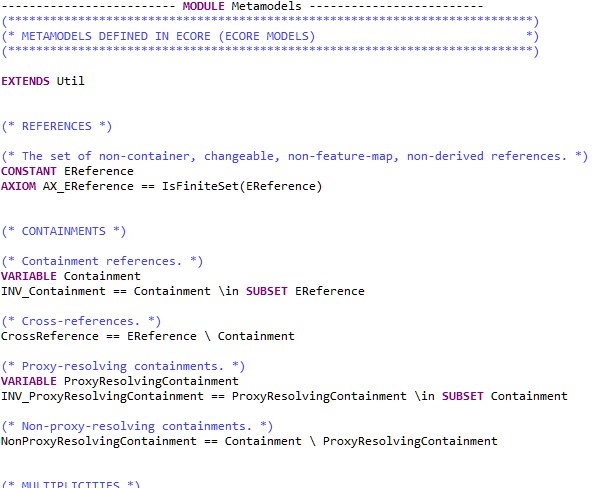 Abstracting away by focussing on the problem…
~100 lines of TLA+
Specification of models
(Overview)
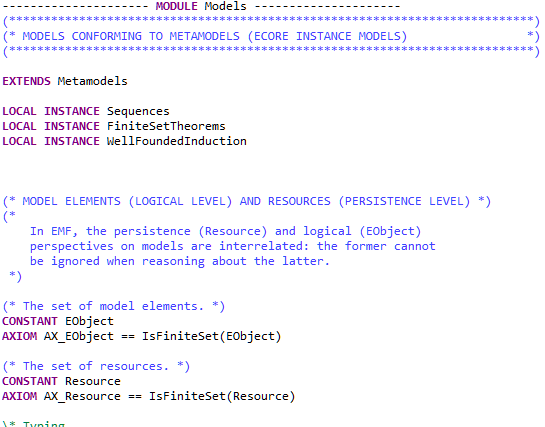 Resource
Setting
Element
+ Constraints
reference
Reference
values
Models: logical layer
settings
roots
~300 lines of TLA+
Models: persistence layer
Specification of model APIs
Example: setting of a reference that has certain characteristics
Java
TLA+
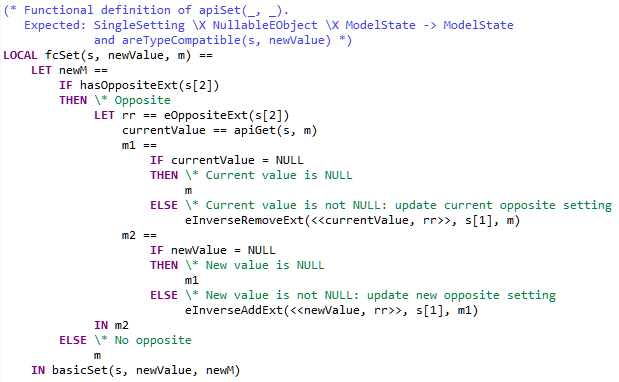 public void setCrSingleOppSingle(B newCrSingleOppSingle) {
  if (newCrSingleOppSingle != crSingleOppSingle) {
    NotificationChain msgs = null;
    if (crSingleOppSingle != null)
      msgs = ((InternalEObject)crSingleOppSingle).eInverseRemove(this, CodegenTestPackage.B__BCR_SINGLE_OPP_SINGLE, B.class, msgs);
    if (newCrSingleOppSingle != null)
      msgs = ((InternalEObject)newCrSingleOppSingle).eInverseAdd(this, CodegenTestPackage.B__BCR_SINGLE_OPP_SINGLE, B.class, msgs);
    msgs = basicSetCrSingleOppSingle(newCrSingleOppSingle, msgs);
    if (msgs != null) msgs.dispatch();
  }
  else if (eNotificationRequired())
    eNotify(new ENotificationImpl(this, Notification.SET, CodegenTestPackage.A__CR_SINGLE_OPP_SINGLE, newCrSingleOppSingle, newCrSingleOppSingle));
}
Method calls
‘Visual’ traceability
public NotificationChain basicSetCrSingleOppSingle(B newCrSingleOppSingle, NotificationChain msgs) {
  B oldCrSingleOppSingle = crSingleOppSingle;
  crSingleOppSingle = newCrSingleOppSingle;
  if (eNotificationRequired()) {
    ENotificationImpl notification = new ENotificationImpl(
        this, Notification.SET, CodegenTestPackage.A__CR_SINGLE_OPP_SINGLE, oldCrSingleOppSingle, newCrSingleOppSingle);
    if (msgs == null) msgs = notification; else msgs.add(notification);
  }
  return msgs;
}
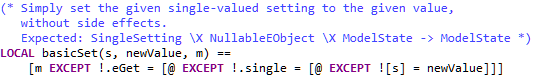 public NotificationChain eInverseAdd(InternalEObject otherEnd, int featureID, NotificationChain msgs) {
    switch (featureID) {
      case CodegenTestPackage.B__BCR_SINGLE_OPP_SINGLE:
        if (bCrSingleOppSingle != null)
          msgs = ((InternalEObject)bCrSingleOppSingle).eInverseRemove(this, CodegenTestPackage.A__CR_SINGLE_OPP_SINGLE, A.class, msgs);
        return basicSetBCrSingleOppSingle((A)otherEnd, msgs);
      case CodegenTestPackage.B__BCR_SINGLE_OPP_MANY:
        if (bCrSingleOppMany != null)
          msgs = ((InternalEObject)bCrSingleOppMany).eInverseRemove(this, CodegenTestPackage.A__CR_MANY_OPP_SINGLE, A.class, msgs);
        return basicSetBCrSingleOppMany((A)otherEnd, msgs);
      case CodegenTestPackage.B__BCR_MANY_OPP_SINGLE:
        return ((InternalEList<InternalEObject>)(InternalEList<?>)getBCrManyOppSingle()).basicAdd(otherEnd, msgs);
      case CodegenTestPackage.B__BCR_MANY_OPP_MANY:
        return ((InternalEList<InternalEObject>)(InternalEList<?>)getBCrManyOppMany()).basicAdd(otherEnd, msgs);
    }
    return super.eInverseAdd(otherEnd, featureID, msgs);
  }
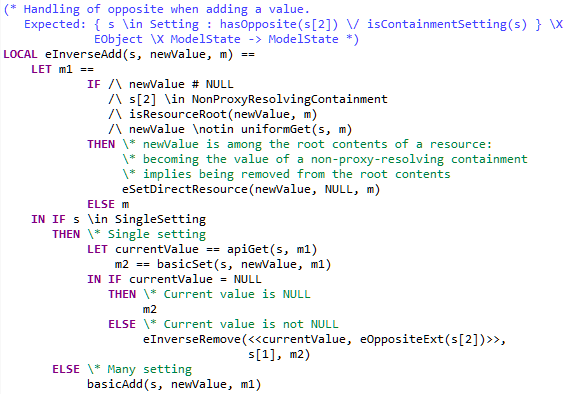 Etc.
~500 lines of TLA+ overall
Checking expected properties with TLC
For every possible metamodel …
For every possible conforming model …
For every possible sequence of API calls on that model …

Check that
Well-formedness is broken if and only ifwe are in a known ‘harmful’ scenario 

Expected properties of API operations hold
Symmetries, ‘neutral’ changes, etc.
+ Constraints
Otherwise, state space gets unreasonable even in small cases
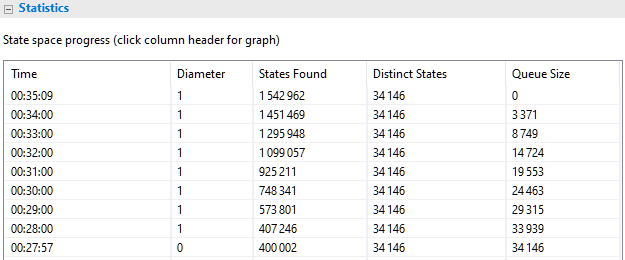 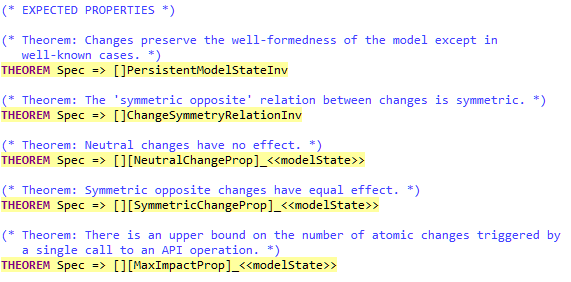 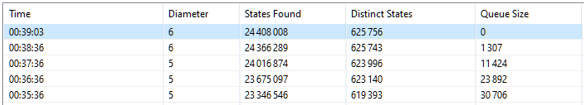  Switch to TLAPS with some confidence
First steps with TLAPS: An engineer’s experience
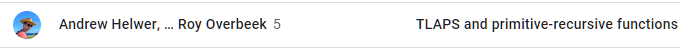 Cumulated effort spent
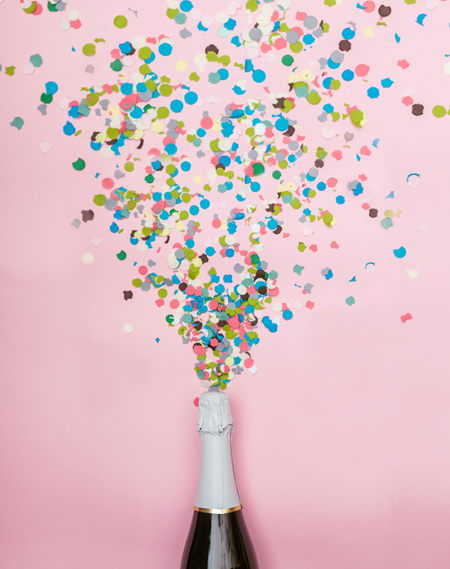 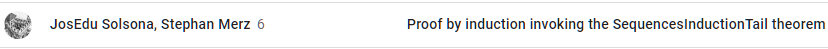 “I (believe I) entirely
understand this page.”
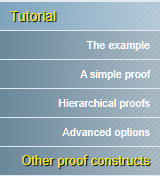 “Isn’t it addictive?”
Outcome (so far)
We never got stuck because
The math and proof approach are familiar
Suitable documentation is available (although not necessarily at a single location)
The UI is appropriate
“Ouch.”
“This helps.”
“This helps.”
“It works well!”
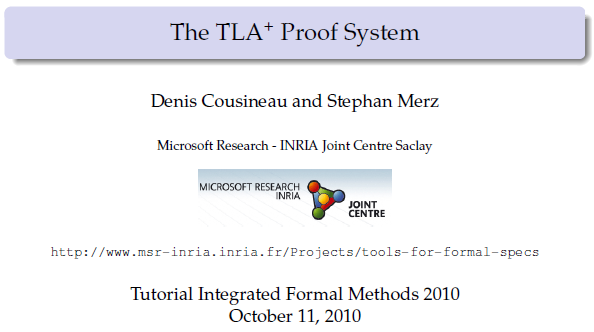 “I have no experience with a theorem prover.”
Work progress
First case of recursion
A ternary recursive operator…
… not based on Nat
… not based on the subset partial order
Very simple things to begin with
First significant theorems
Conclusion
Conclusion
Complexity here is essentially ‘functional’ (e.g., unrelated to concurrency)
TLA+, TLC and TLAPS have all been helpful
Should I consider Apalache?
Interesting stage reached but still a lot of work to do
Sync/merge algorithms to be specified, verified and improved…
… for more trust AND more functionality

Off-stage, glad to discuss and get some wisdom on many topics, including
Specifying for model checking vs. for formal proof vs. for both
Elaborating verification strategies
Managing proof development
Thanks!        Questions?
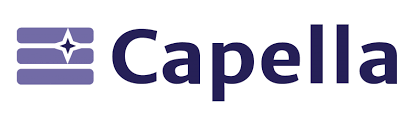 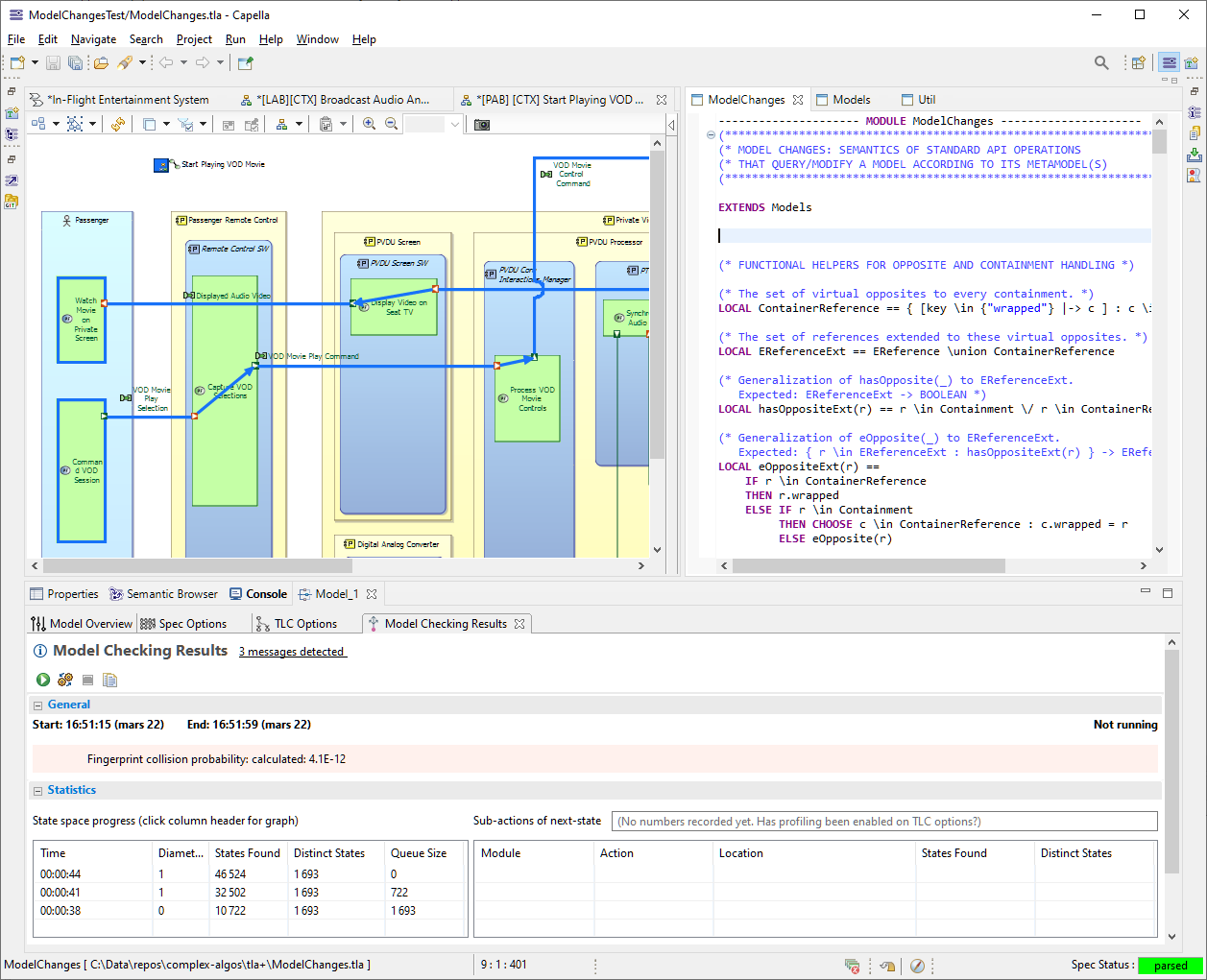 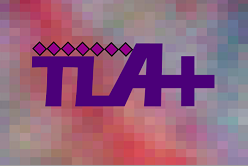 Thanks to:
Nikolaï Kosmatov
Delphine Longuet